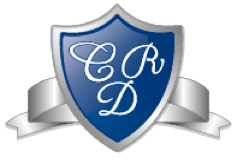 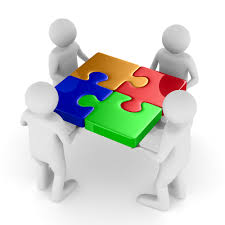 Decálogo8º BásicoTecnologíaColegio Del Real Clase N° 2Profesor: Zamir Santis K.
Objetivo: OA2

ACTIVIDAD

Crear un decálogo para evitar el contagio del Coronavirus en tu entorno
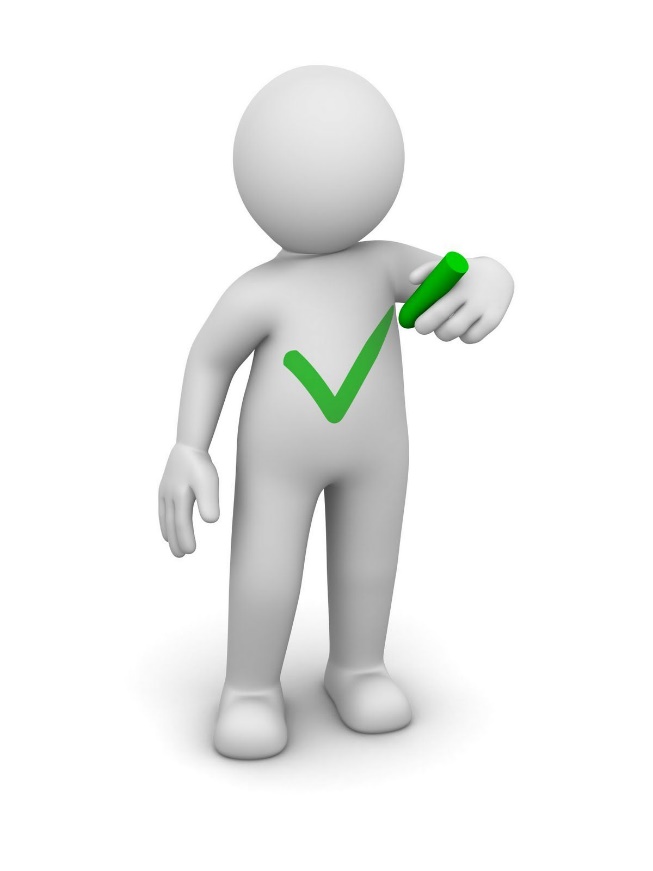 El objetivo es crear un decálogo, es decir, 10 medidas que puedes tomar tú y tu entorno más cercano (familia, amigos, compañeros y compañeras, colegio, vecinos, etc.)
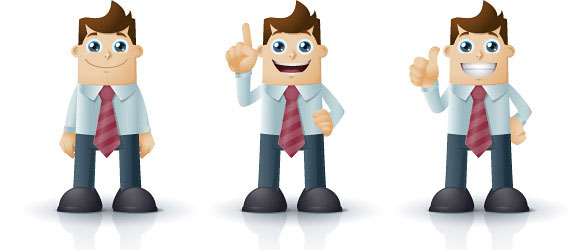 Con respecto a cómo poder reducir la basura electrónica que producimos cada año. 

Sólo debes simplificarlas y plantearlas más como norma o consejo.
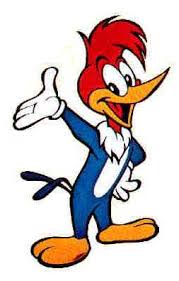 Decálogo para el cuidado del coronavirus
Qué es un decálogo?
 
Es un grupo de diez normas, consejos, pautas  o reglas cuyo respeto resulta esencial para llevar a cabo un propósito en específico, es por eso que se deben cumplir las 10 cosas que en el decálogo se mencionan
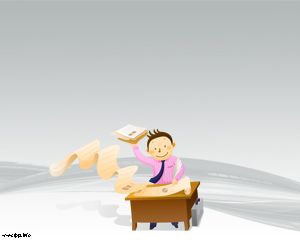 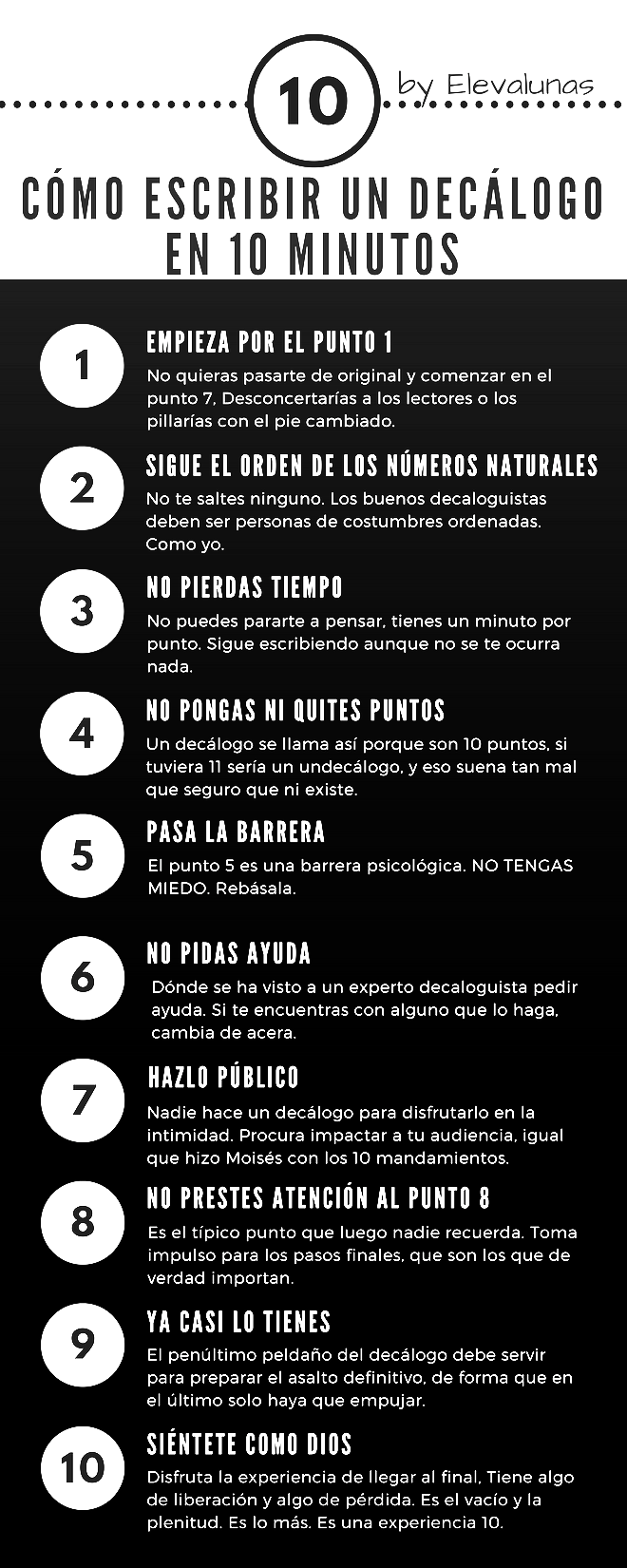